-Beginnen met info over doel
 van deze clip moeten zijn.  Ook info over opdrachtgever, uitvoerder en project
2.  verticale doorgaande leerlijnen
- een clip met als inhoud: het ontwikkelproces van cultuurontmoetingen in wijkprojecten 
De werkwijze in Hengelo om bij wijkprojecten tot een vorm van coproductie te komen, is goed inzichtelijk te maken.is in de maak.Daarnaast dient de clip te verduidelijken dat bij cultuurontmoetingen in Hengelo de verticale leerlijn in een discipline kan ontstaan door bijdragen vanuit verschillende instellingen.??
Een eventuele clip is bruikbaar voor zowel culturele instellingen als onderwijs. Een dergelijke clip kan als ‘aanloop’ naar de horizontale leerlijn gezien worden.  
Hierbij denken we aan:
- een clip met als inhoud: het ontwikkelproces van een cultuurontmoeting bij de wijkprojecten.  Cultuurontmoetingen. Aandachtspunten: het wijkthema met subthema’s door ICC’ers - de aanvraag van  de ICC’ers bij een culturele instelling - overlegsituaties/terugkoppeling van educatief medewerkers met  ICC’ers - uitvoering cultuurontmoeting + lesbrief.
Bronnen beeldmaterialen
muziekproject kuyperwww.youtube.com/playlist?list=PLwHv4K1NFFQqQUd20i1W4o2cwBIF16WPvmedia cmkatca1.stackstorage.com/files?dir=%2Fkuyperschool%20mode%20catwalkhttps://atca1.stackstorage.com/files?dir=%2Fmuziekprojectkuyperschoolhttps://www.youtube.com/watch?v=n8NOh1__tx4&list=PLai2zQ-DnJFxjQSpV_55d8d84x2HOmGlQhttps://www.youtube.com/watch?v=uxHygRWxgsM&list=PLai2zQ-DnJFwO9JYGIZWD326FrAlGDqCmhttps://www.youtube.com/playlist?list=PLai2zQ-DnJFxjQSpV_55d8d84x2HOmGlQhttps://atca1.stackstorage.com/s/rB8P3ZfelaYf0c9https://www.youtube.com/watch?time_continue=54&v=uqaefhElrzUhttps://www.youtube.com/watch?v=INqDdpRRNBg&t=172shttps://www.dropbox.com/home/28juni2017cmk/Mode%20Noord%20en%20OOst/kuyperschool%20catwalk%20studiedagenouderavond​
kuypersschool muziek
https://goo.gl/photos/fpKHKc1Xfg19hiPh6
https://www.youtube.com/playlist?list=PLwHv4K1NFFQqQUd20i1W4o2cwBIF16WPv
20 april 
 
Ronald heeft filmpje eindexpo muziek
 
 
Alle rollen in beeld brengen
Leerkracht icc educatief medewerker directeur  leerlijn zeggen
Proces model roelofs , maar dan beginnen bij resultaat 
 
Werkgedrag: wat lag er (leerlijnen moestenling, culturele inste) 
Wat voor beslissingen zijn gemaakt? (horizontale leerlijn, verticale )
 
 
Klein stukje muziek als aanleiding  groter voorbeeld schilderkunst 
 
Kruisjes zijn vakspecifieke verticale leerlijn
Rondjes zijn projectspecifieke verticale leerlijn
 
 
Vorm:
 
Filmpje eindexpo muziek op kuypersschool, betrokkenen komen aan het woord, zorgen dat het woord leerlijn valt
foto van 
leerling aan het werk/
einduitvoering of expo
kuypersschool muziek
https://goo.gl/photos/fpKHKc1Xfg19hiPh6
https://www.youtube.com/playlist?list=PLwHv4K1NFFQqQUd20i1W4o2cwBIF16WPv 

Wat maken lln. en dan in diversiteiten van eindproducten
-Grote stap naar landelijk/gemeentelijk 
macro niveau.
Legitimatie van de rationele achter cmk.
Overzicht cmk eisen-  Papier of site cultuurwijsheid  
Inzoomen op Site
http://www.cultuureducatiemetkwaliteit.nl
5min
De ‘kaders’ voor Cultuureducatie
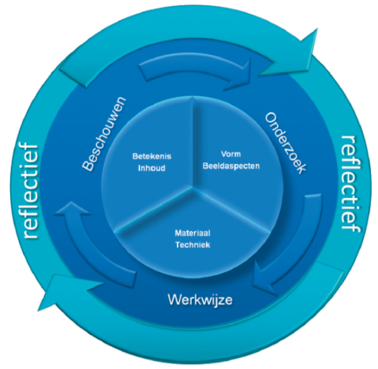 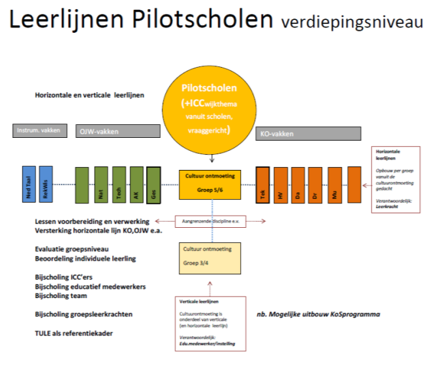 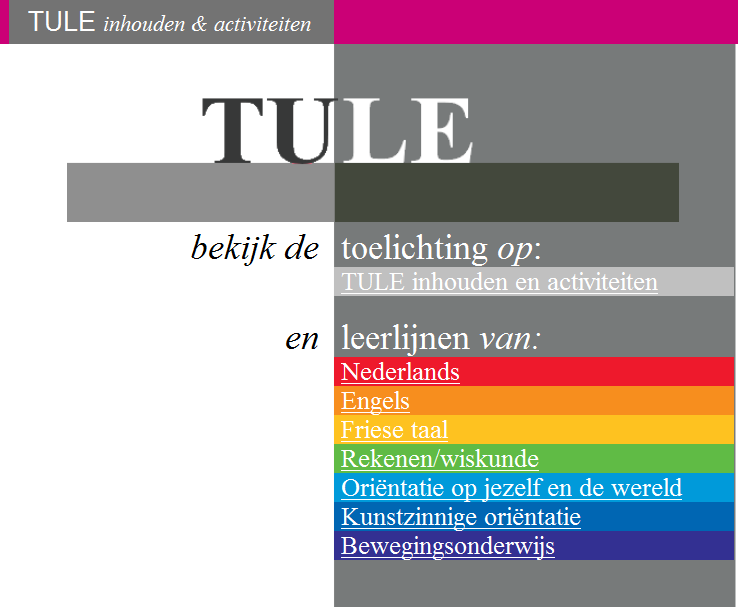 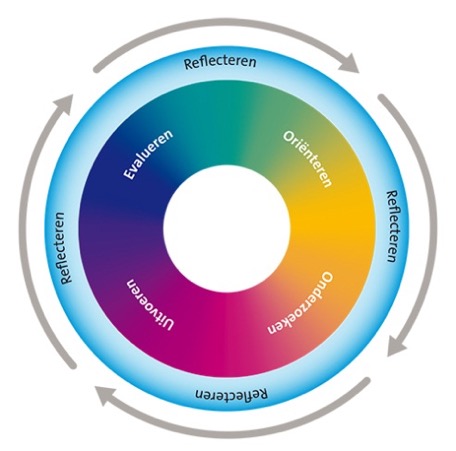 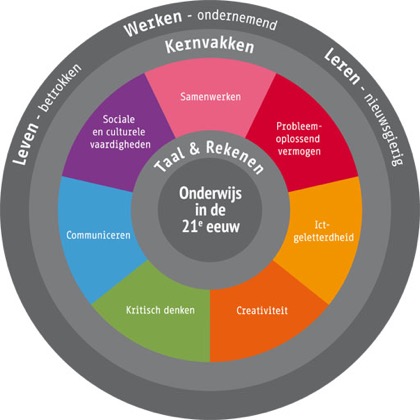 Toelichting cmk hengelo, 
Mesoniveau, 
Inzomen op site 
cultuurwijshengelo.nl 
Interview Kunstcommissie ben en ben
Opzet bijeenkomst(en)
Wat is CmK? (in Hengelo)
Lesbrief
Samenhang tussen vakgebieden
Kerndoelen en TULE

Leerlijnen
Werken met methodes
Toetsen en beoordelen
Vervolg lesbrief
Vervolg Samenhang
Evalueren
Lessuggestie vooraf
erfgoed
kunst en cultuur
Rest KO-vakken
Rest OJW-vakken
Meten en toetsen van effect Cultuurontmoeting
(leerlingvolgsysteem)
Instrumentele vakken
Productie
Lessuggestie achteraf
TULE zijn richtinggevend
KOS	             Wijkprojecten		     Pilotscholen
[Speaker Notes: Opdracht/ taakomschrijving met nieuwe elementen]
Overleggen kleine kunstcommissie Hengelo, 
Ook aan tafel Saxion
Start van ontwerp van de wijkprojecten
Wijkvoorzitters met icc-ers in overleg over THEMA en
Icc-ers in bouwgroepen
Binnenkort 13 juni  Foto maken. 
VRAAGARTICULATIE op gang brengen of intensiveren
Icc-ers samen met team sub thema’s voorstellen 
kuypersschool muziek
https://goo.gl/photos/fpKHKc1Xfg19hiPh6
https://www.youtube.com/playlist?list=PLwHv4K1NFFQqQUd20i1W4o2cwBIF16WPv
Komt terug bij wijkoverleg en dan benadering van cult.medewerkers/ instellingen 
cult.medewerkers/ instellingen bedenken of presenteren van mogelijke cult. Ontmoeting

13 juni fotos maken
Beslissing valt over gekozen thema’s en subthema’s
Plan opstellen voor informatie team/collega’s door icc-ers 
Wijkvoorzitters bijelkaar??
Thema toelichten in het team door icc-er 
Meerdere activiteiten/lessen uitzoeken naast de Cult. Ontmoeting met samenhang in de vakken te maken 
Uitwerken per bouw op scholen 
Bv Op amg Schmidtschool of kuyperschool 
 nog inserts van methodes
Concept lesbrieven maken en bespreken wijkvoorzitters  en icc-ers en wijzigen?????
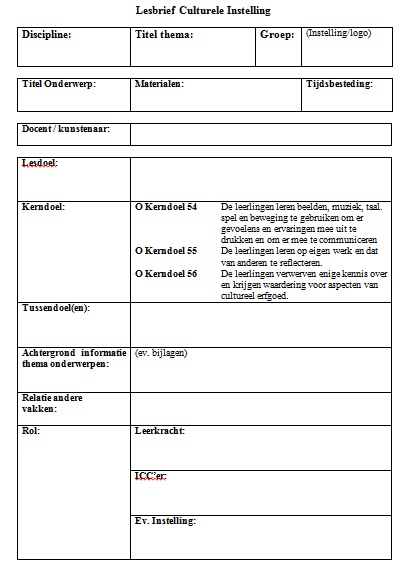 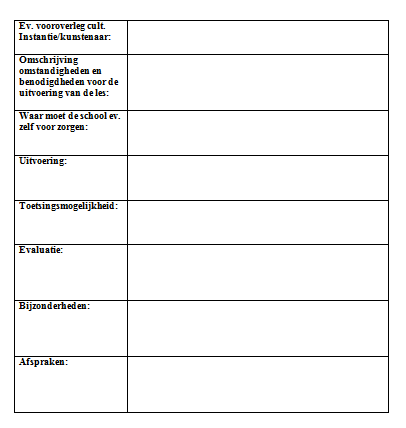 Format Lessuggesties
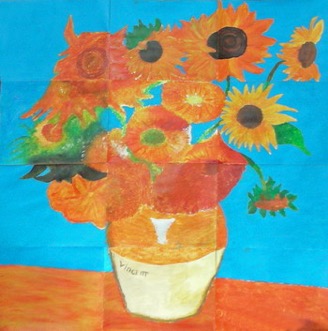 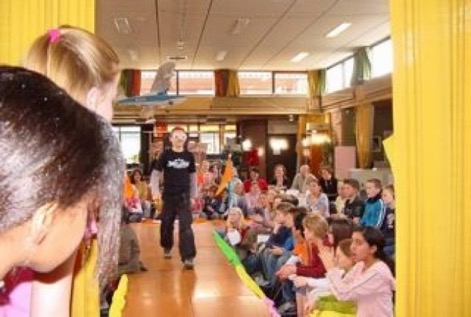 Voorbeeld versie 4
[Speaker Notes: Anneke levert dit nog aan. ..\versie%203.0%20format%20%20toelichting%20Lesbrief%20KOS%20en%20Wijkproject.doc]
Groepen en samenhang enkele voorbeelden
Groep 1-2 Architectuur

Groep 3-4 Muziek

Groep 5-6 Schilderkunst NIET WERKENDE LINK

Groep 7-8 Architectuur
Schilderkunst Noord
 
Groep 1 en 2:
Zelfstandig Kunstenaar: Kim Brokelman
Kunstjam
Extra activiteiten:
Gooien met verf
Relatie bewegingsonderwijs, 
Vrije vormen en geometrische vormen
Liedjes over spelletjes
 
Groep 3 en 4:
Schilder: Mondriaan.
Crea Educ. Mederwerker: Mirna Limon
* we willen graag een groepswerk.
* we willen de ontwikkeling van het werk van Mondriaan aan bod laten komen.
*we willen een opdracht met toegepaste kunst.
Extra activiteiten:
Rekenen
Bewegen: hoekige bewegingen
Gesch. Verschil bouwkunst voor en na 1920 (veel versiering – strak, functioneel)
Invloed in de mode
 
Gr. 5 en 6:
Schilder: Vincent van Gogh 
Educ. Medewerker van Crea: Dorothe Verberne
 “Een fotograaf kan met de camera inzoomen op een klein stukje en dat op de foto groot en belangrijk maken.
In het museum zie je dat schilders dat ook kunnen en in de workshops ga je er zelf mee aan de slag.”
 
Vincent van Gogh keek in een groot bos naar een klein stukje grond.
Dat vond hij juist mooi om te schilderen.
In de les leer je zelf ook “inzoomen”: een klein stukje uitkiezen, opblazen en dat dan gaan schilderen.
Extra activiteiten:
Natuurkunde macro / micro niveau
Aardrijkskunde: plaatsen waar v. Gogh gewoond heeft in Frankrijk
Geest. Stromingen; menstypes: gevoelsmatig en verstandelijk; eigen menig en laten beïnvloeden van andere
Ev. relatie met Cobra, voorloper schilder van uit het gevoel
 
Gr. 7 en 8:
Schilder: Rembrandt
Educ. Medewerker: Paula Krom
Korte instructie verhoudingen
Nadruk op hoe je emotie in het portret krijgt
 
Eerste opzet van portret in sepia en dun.
Daarna de invulling
Zwart, wit, bruin, geel, oker, rood
Extra activiteiten:
Verwijzen Gouden eeuw
Kleding

Bronnen: Wijkverslagen d.d. 04-11-2015
Document 160118 suggesties voor Ronald tav cult. ontm
Praktijkvoorbeeld lesbrief
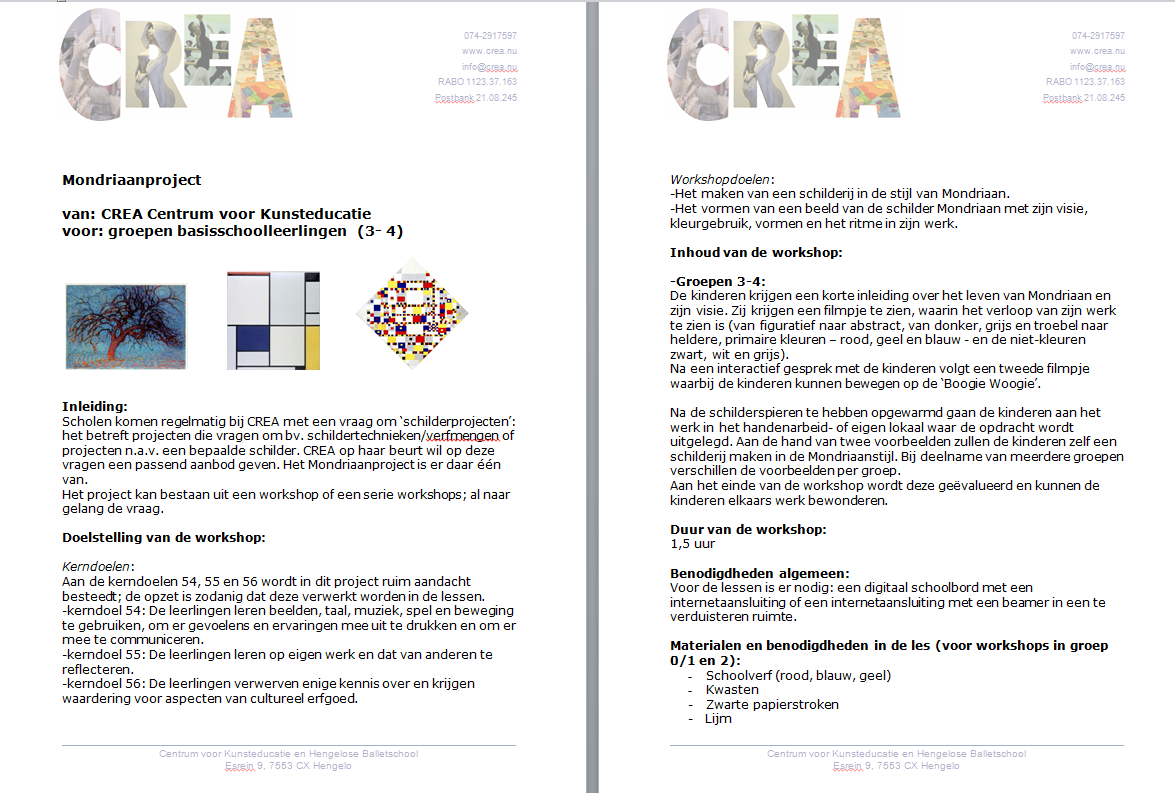 Praktijkvoorbeeld lesbrief
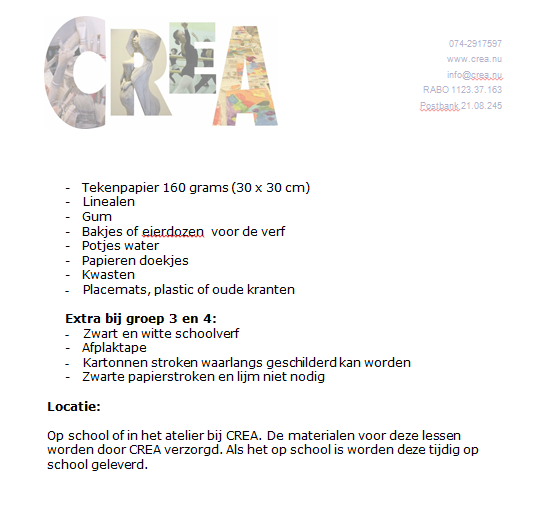 Praktijkvoorbeeld lesbrief
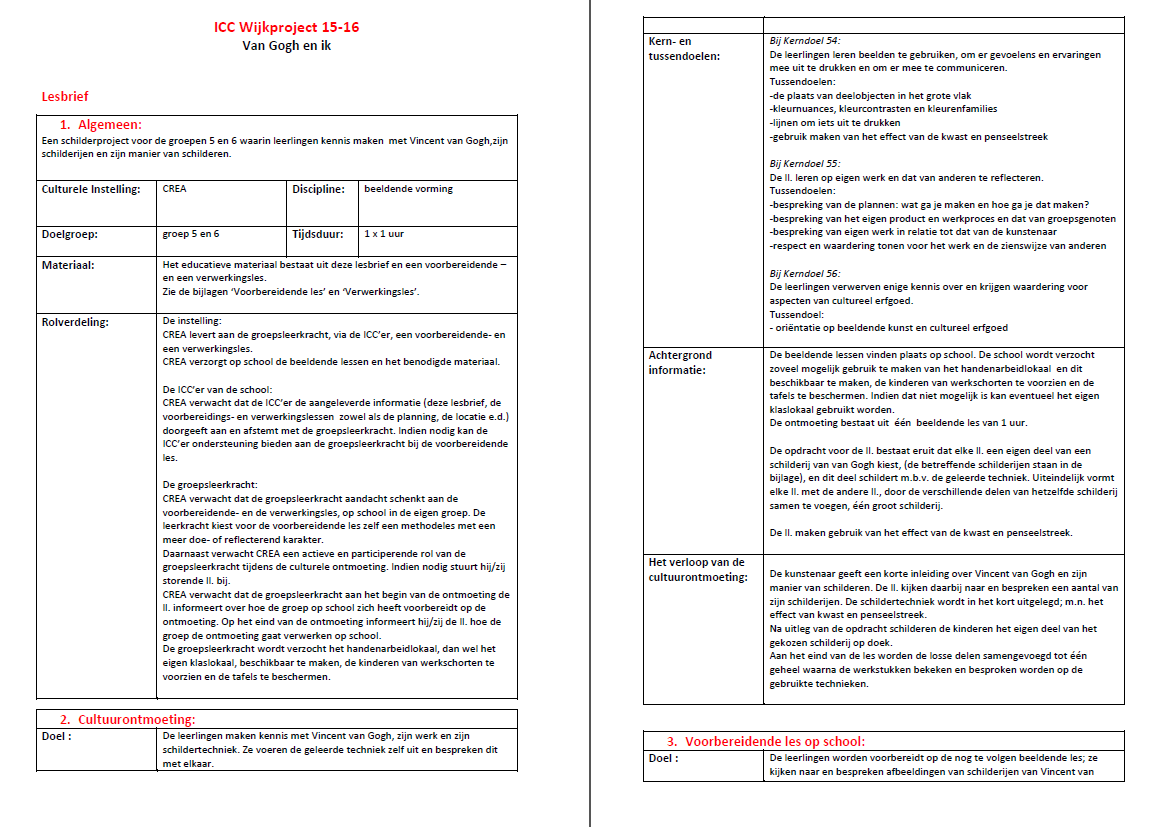 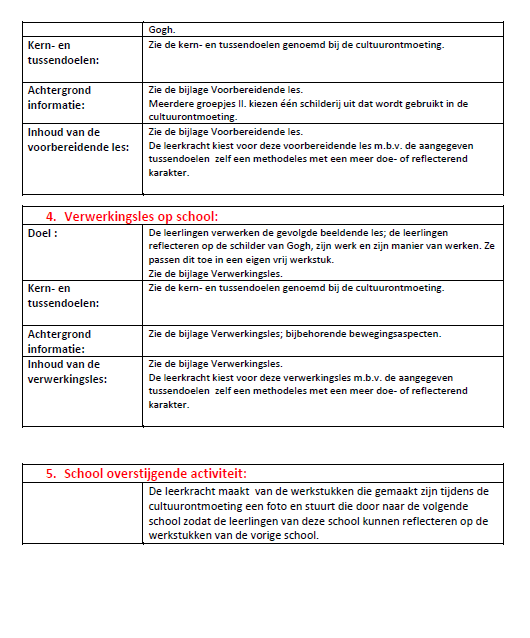 Praktijkvoorbeeld lesbrief verwerking
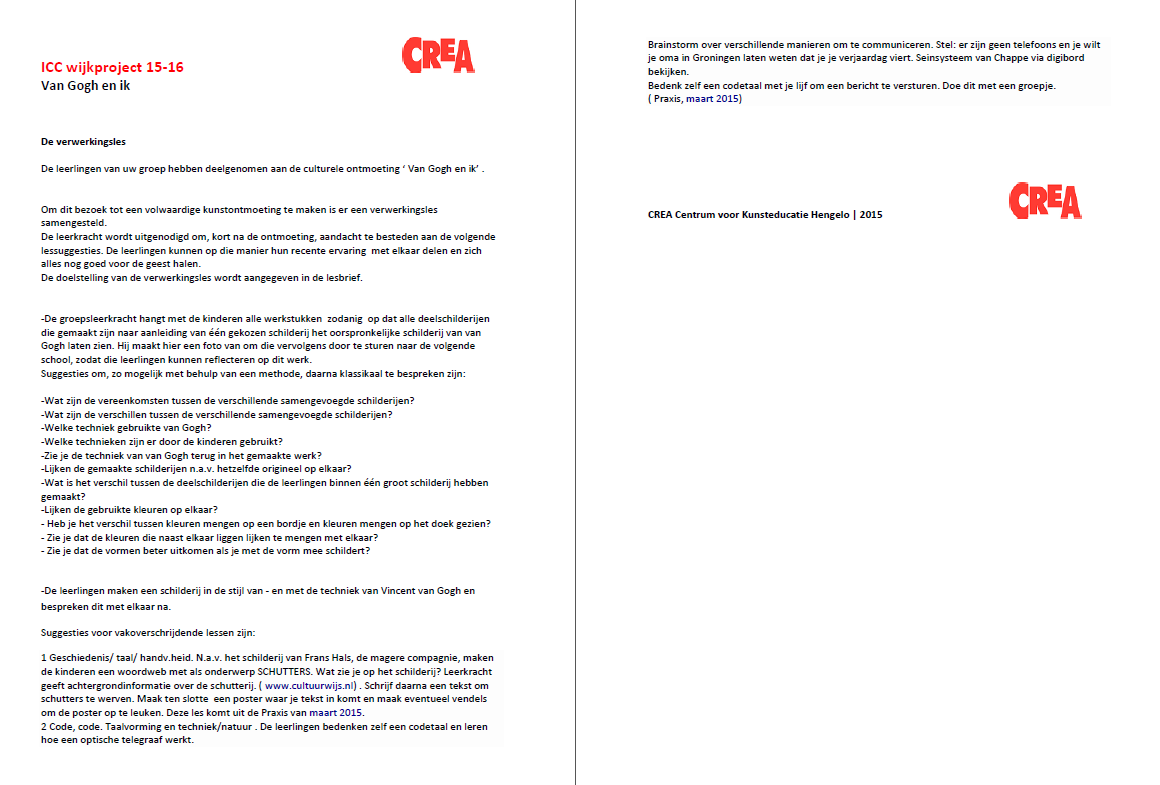 Praktijkvoorbeeld lesbrief voorbereiding
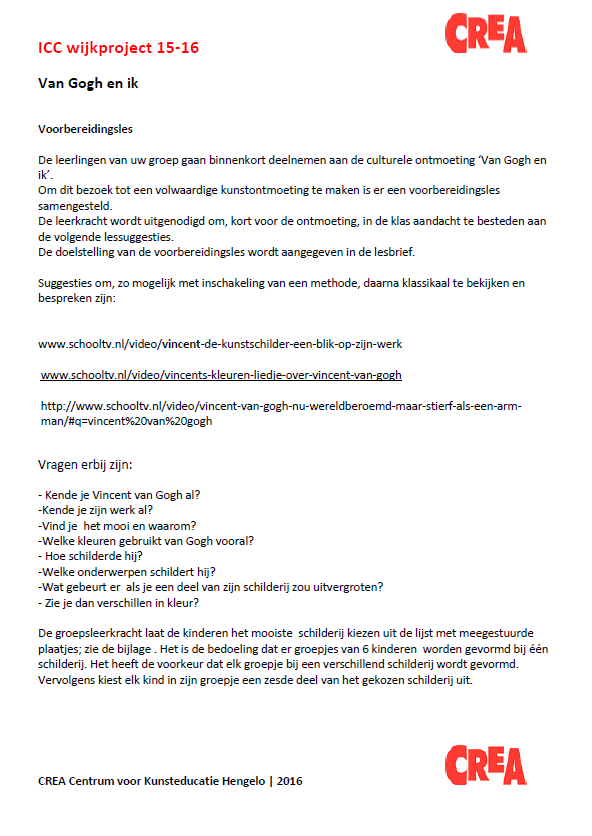 In een Icc bijeenkomst presentaties van def.wijkthema’s maken voor teams 
Powerpoint/ poster van wijkvoorzitter laten zien
Leerkracht gaat met Lesbrieven aan de gang
Brief is binnen via mail of via jeugdplein hengelo 
https://www.jeugdpleinhengelo.nl/Activiteiten/ICC-Wijkprojecten
In team bespreken ivm schooloverstijgende activiteit
Verticale leerlijnen 
totaaloverzicht schema
Format samenhang in de vakken voorbereiden per bouw/groep 
(laten zien dat er meerdere thema’s zijn – dan 1 thema , namelijk een thema uitlichten en gebruiken als voorbeeld)
Cultuurontmoeting  Film en FotografieGr.1/2
TULE 
betekenisvolle onderwerpen en thema’s
-bijvoorbeeld: mensen, dieren, figuren uit verhalen
Materialen en technieken
-digitale foto’s maken
KO -Tekenen
Digitale foto’s maken

*wat is een portret?
*leren fotograferen
  keukenrol (leren mikken)
  techniek van de fotocamera
                              (knopje drukken)
OJW – Geschiedenis

*mijn familie
*foto’s bekijken van 
 gezin en familie
Taal

*kringgesprek voeren over verschillen vroeger en nu (adhv foto’s)
Format samenhang in de vakken voorbereiden per bouw/groep
Apart clipje hiervoor  maken, los van deze clip een tutorial over invullen van format
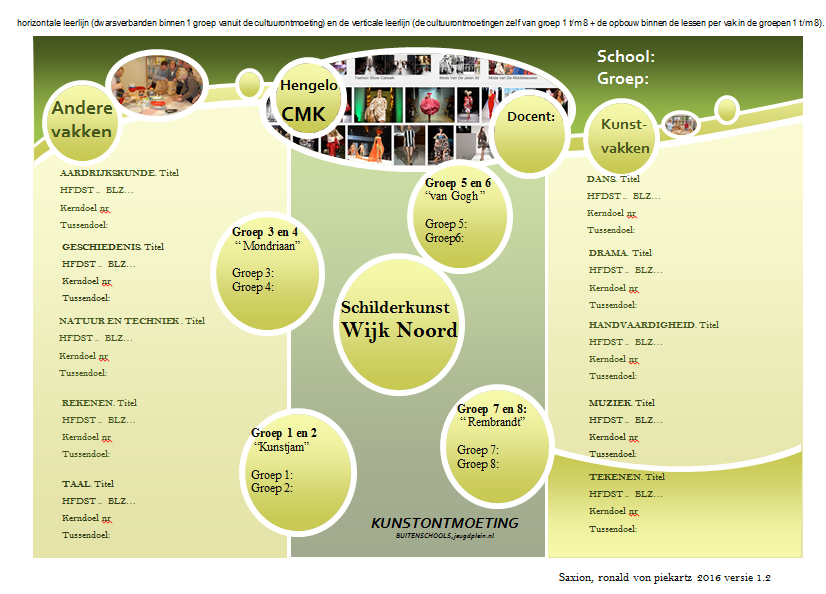 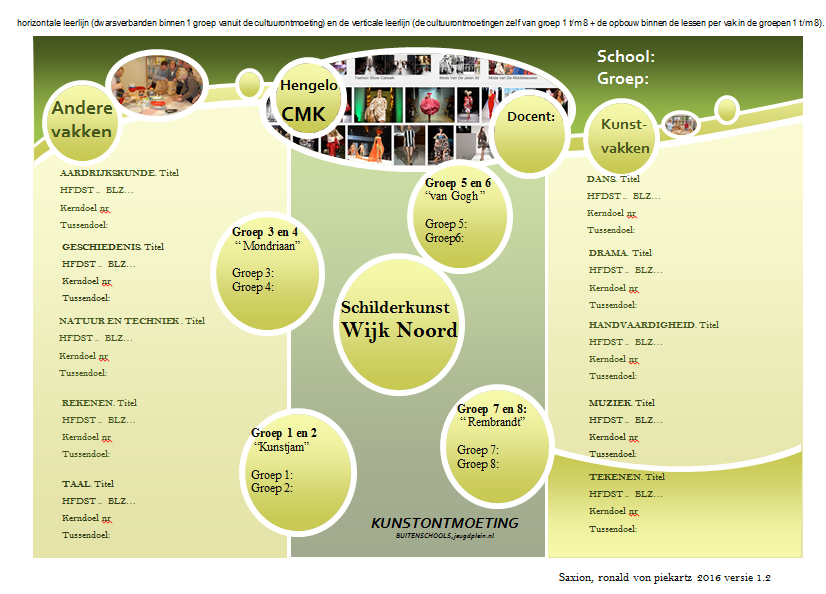 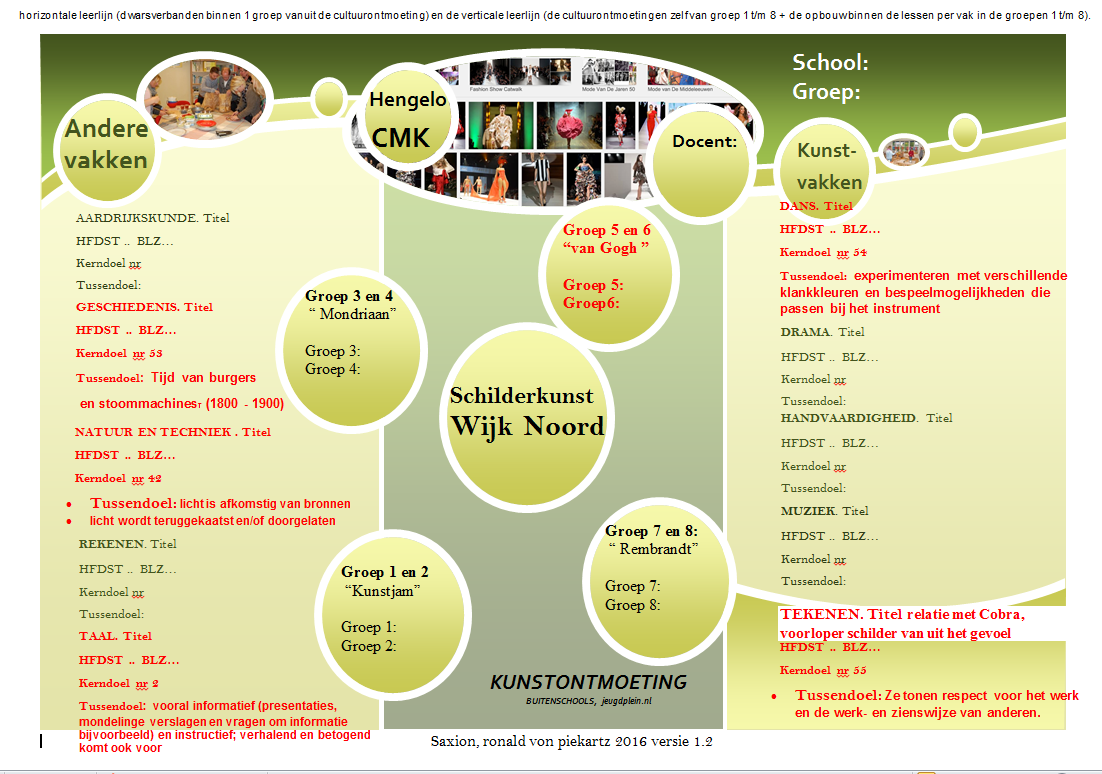 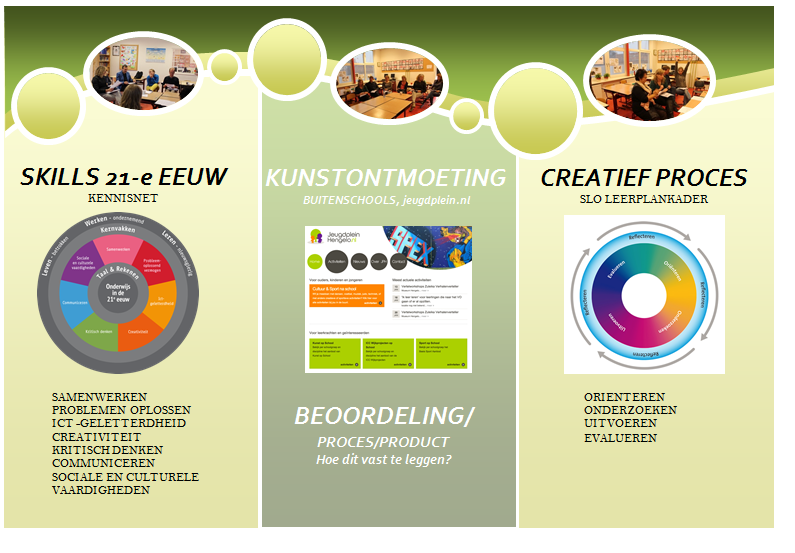 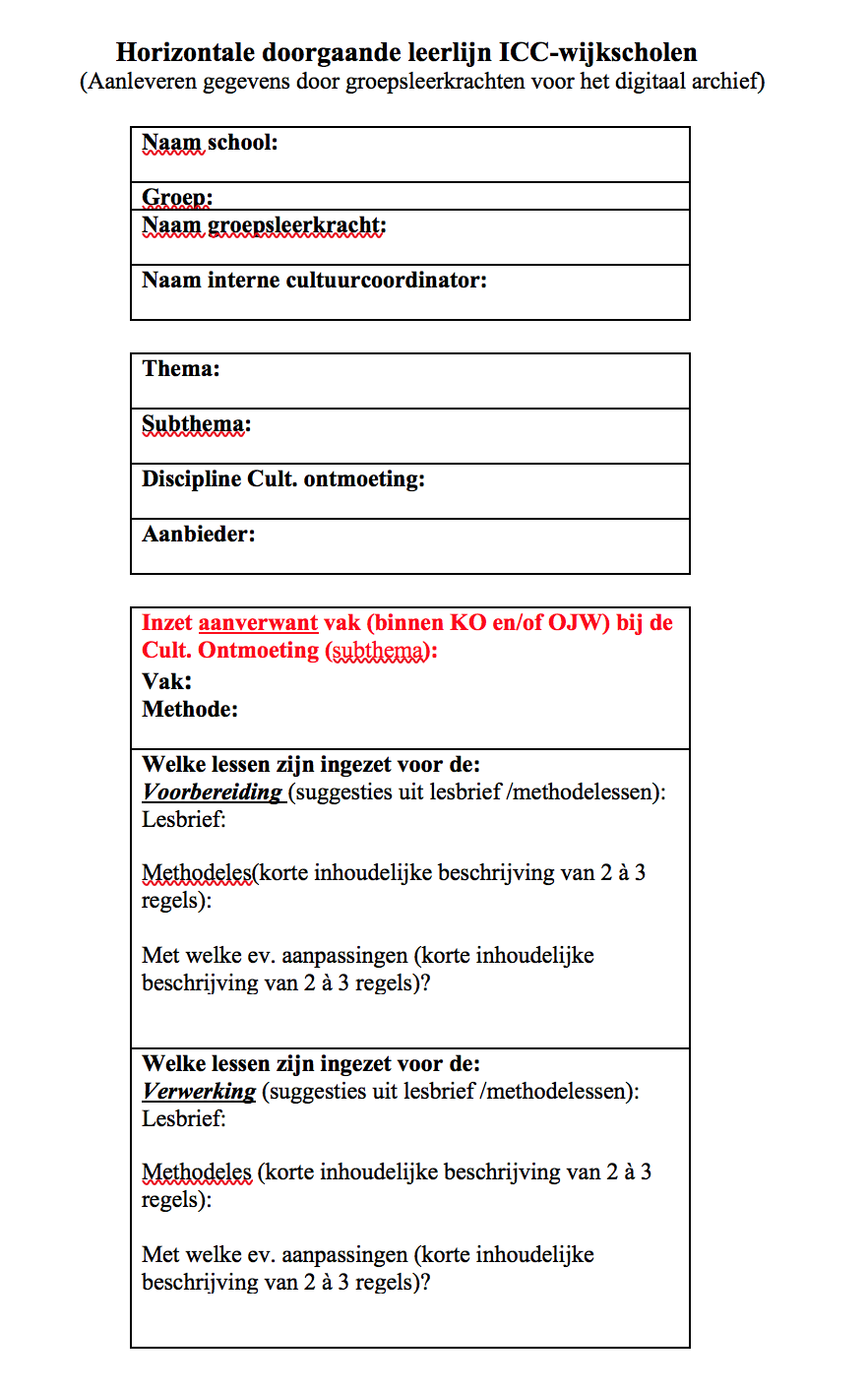 Start en uitvoering thema 
De eindresultaten van leerlingen 
Zie slide 5
-Evaluatie thema 
-Invullen Doorgaande leerlijnen formulier totaal en opsturen naar wijkvoorzitter 
Kort verslagje maken van het thema per groep en samen met een paar foto’s sturen naar wijkvoorzitter 
Team bevragen naar ev. nieuw thema en periode
Enkel leerkrachten iccer en directeur in beeld
Mooi zou zijn dat het eigenaarschap van de school duidelijk naar voren komt, Thema schilderkunst: aanzetje is in de teambijeenkomst gegeven; wat heeft de Kuyperschool hier zelf mee gedaan? (+ kleine voorbeelden erbij van andere scholen)
Kuyperschool
Suggestie: interviews met 
Leerkrachten en educatief 
Medewerkers (en leerlingen?)
Onderwerp: ervaringen 
Praktijkvoorbeeld, leerkracht: 
Hoe tot horizontale leerlijn 
gekomen?
Dan beoordelen   wordt dit een tweede filmpje?
20min
Beoordelen van leerresultaten
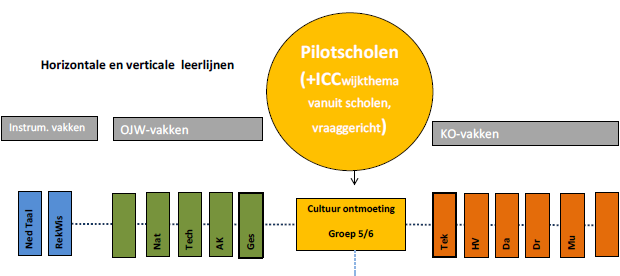 Beoordelen op
Individueel niveau
Aansluiten bij beoordelingsvormen in de praktijk
Wat willen we beoordelen?
Hoe willen we beoordelen?
Wat is kwaliteit?
Hoe gaan we als pilotschool
Beoordelen?
*samen ontwikkelen

*alle betrokkenen hebben inspraak vanuit hun expertise

*aansluiten bij het bekende

*opbrengstgericht

*we hebben nog niets (maar al heel veel)
-productbeoordelingen
-procesbeoordelingen

-leerlingvolgsystemen
-vragen
-observeren
-authentieke beoordeling
-portfolio
-logboek
-rubrics
-ontwikkelingsgerichte zelfbeoordeling
(zelf)Beoordeling van eigen werk
Hogere betrokkenheid bij het onderwijs van het kind

	Kind heeft inspraak op leerdoelen en beoordelen
Voorbeeld laat maar zien
-productbeoordelingen
-procesbeoordelingen

-leerlingvolgsystemen
-vragen
-observeren
-authentieke beoordeling
-portfolio
-logboek
-rubrics
-ontwikkelingsgerichte zelfbeoordeling
Welke wensen en ideeën hebben jullie tav (zelf)beoordelen?
-als team?
-als individuele leerkracht?
5min
Wat is wenselijk en mogelijk?
Voorstel:
-per vak gericht registreren van vorderingen van kind (TULE)
-logboek
-portfolio
Mogelijk vervolg:
-evalueren van werkstukken in de klas
-leerling zelf laten reflecteren
-leerling eigen leerdoelen laten formuleren
-…
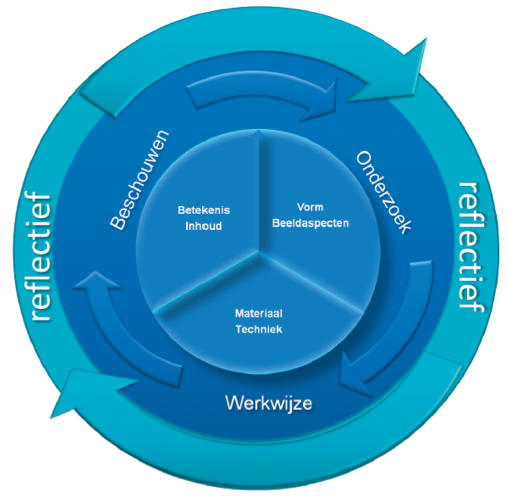 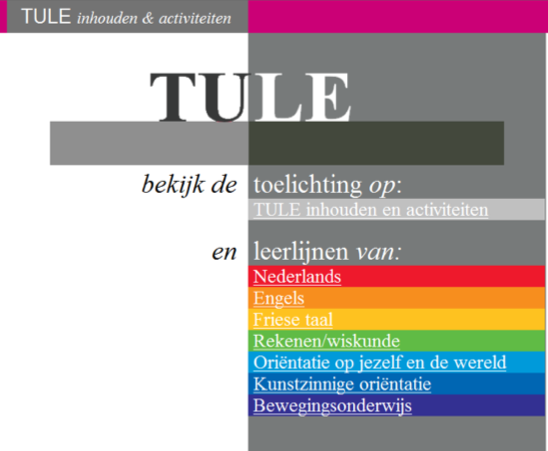 Voorbeelden LINK?
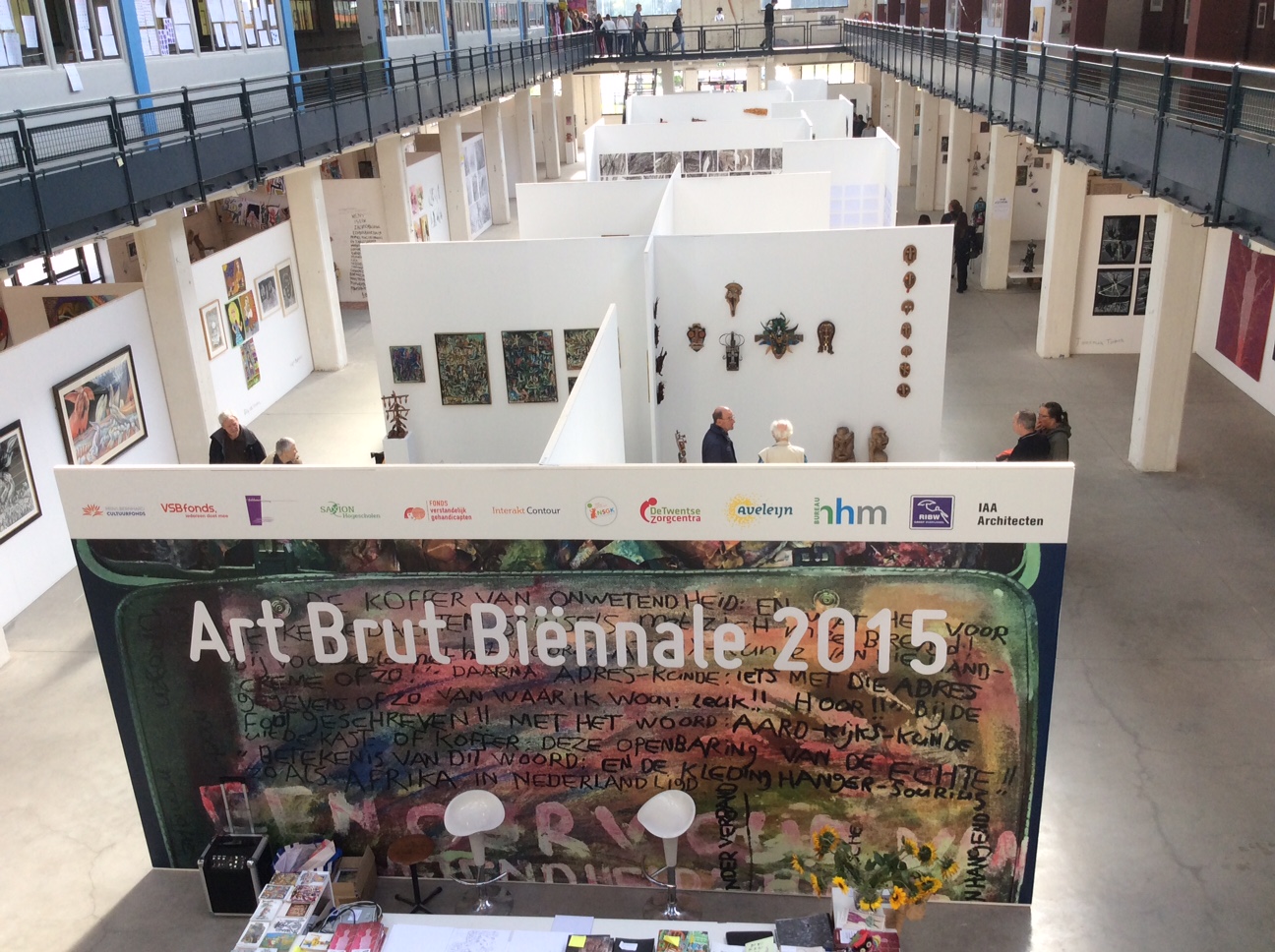 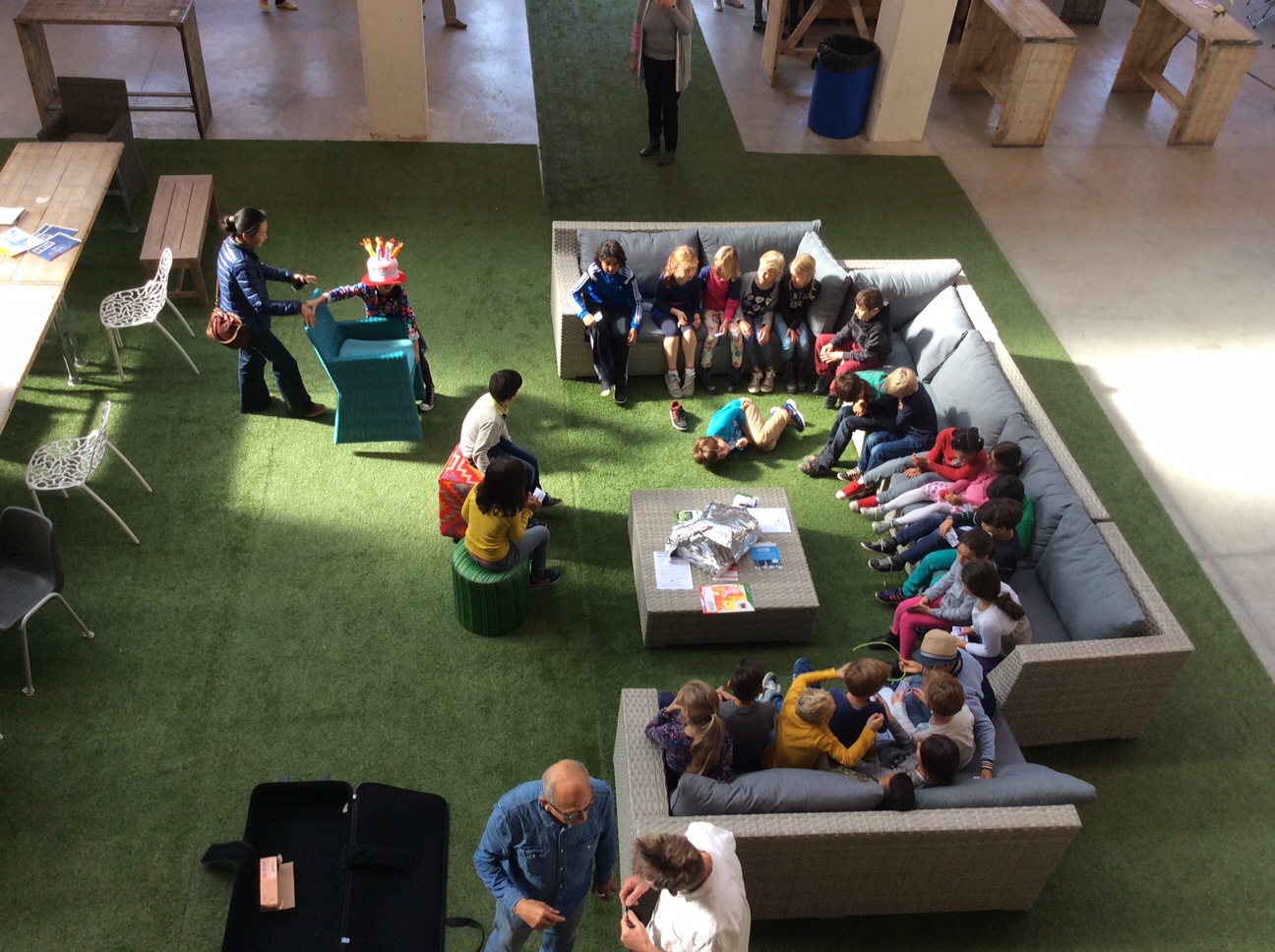 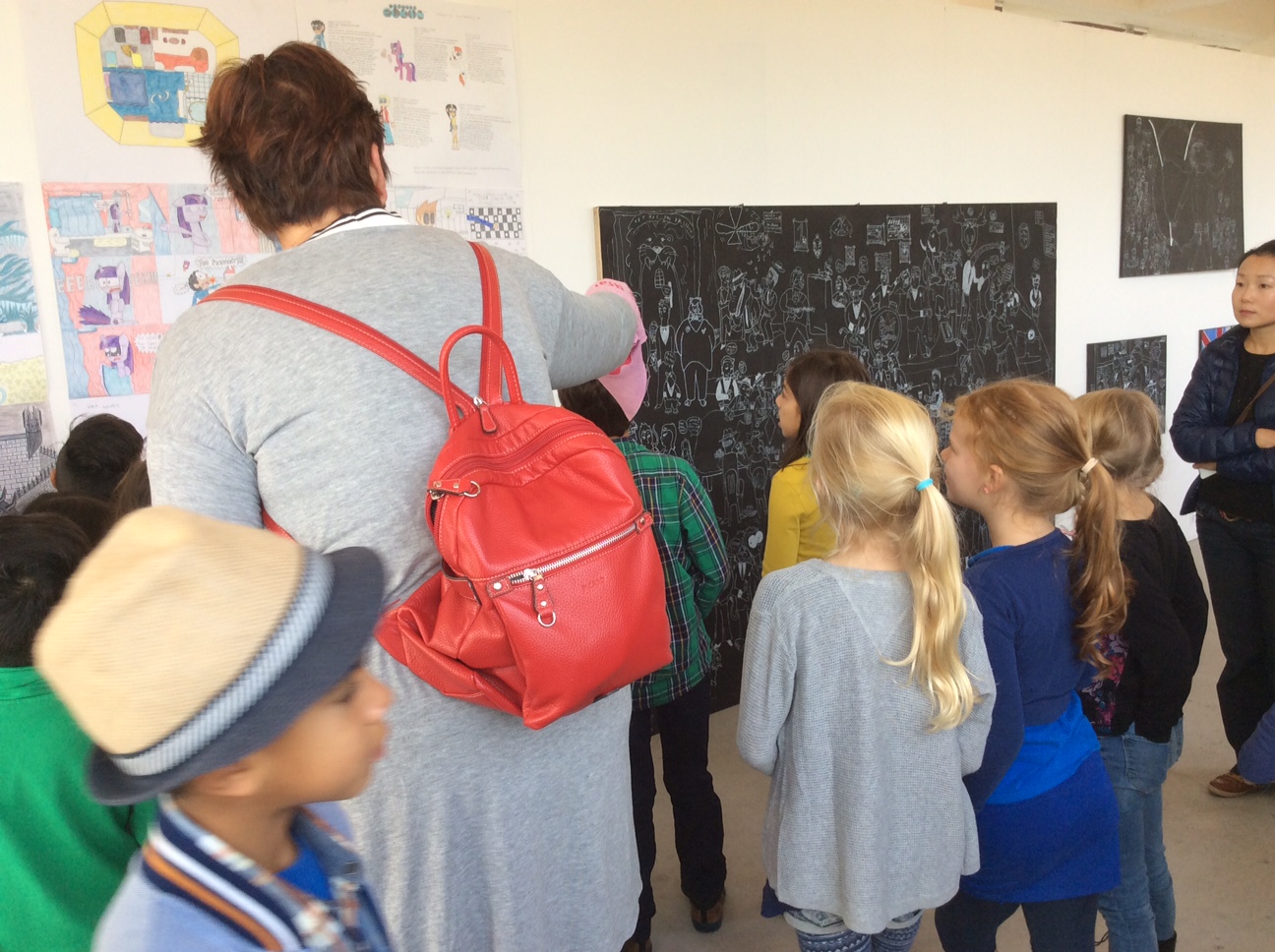 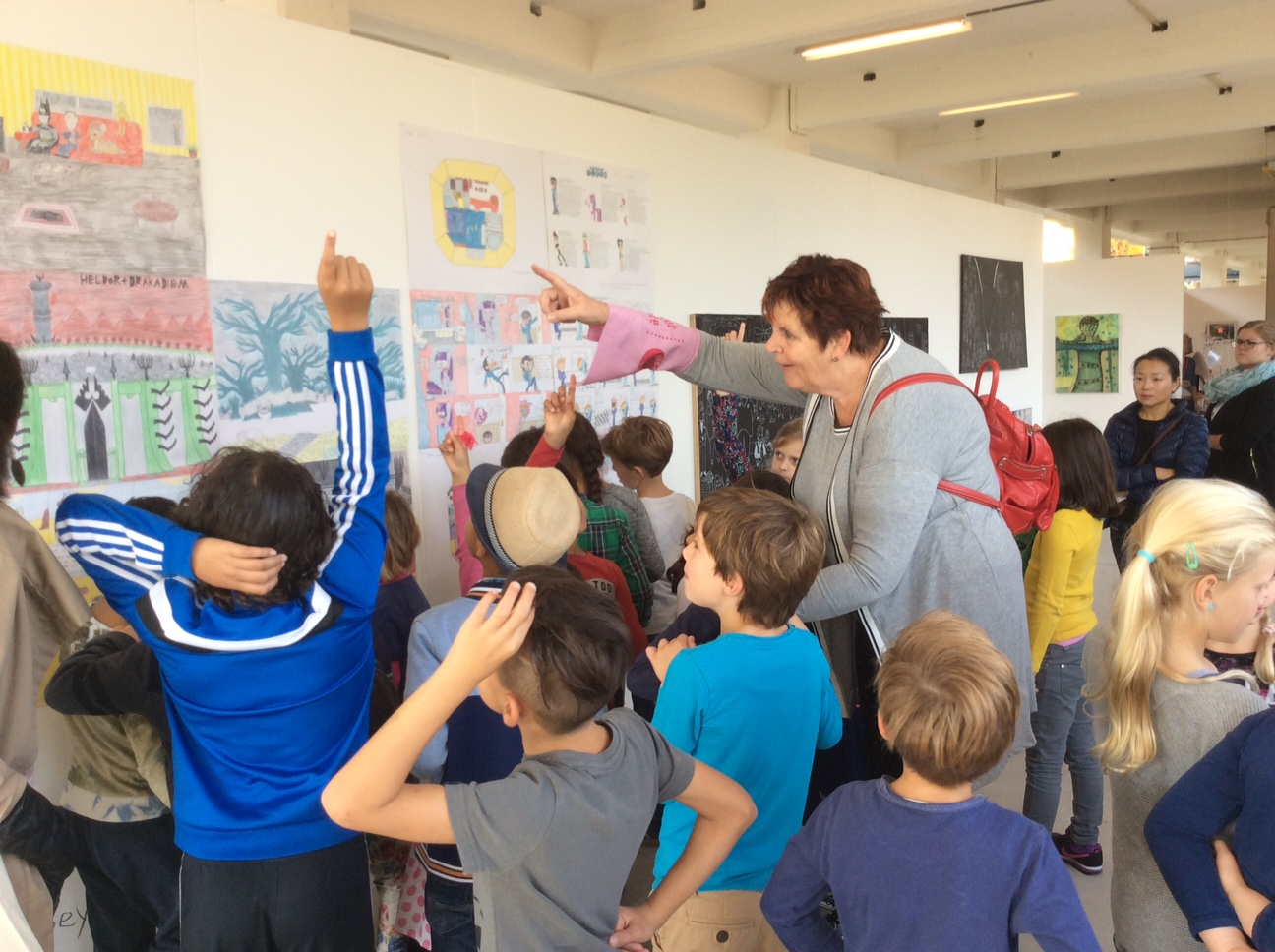 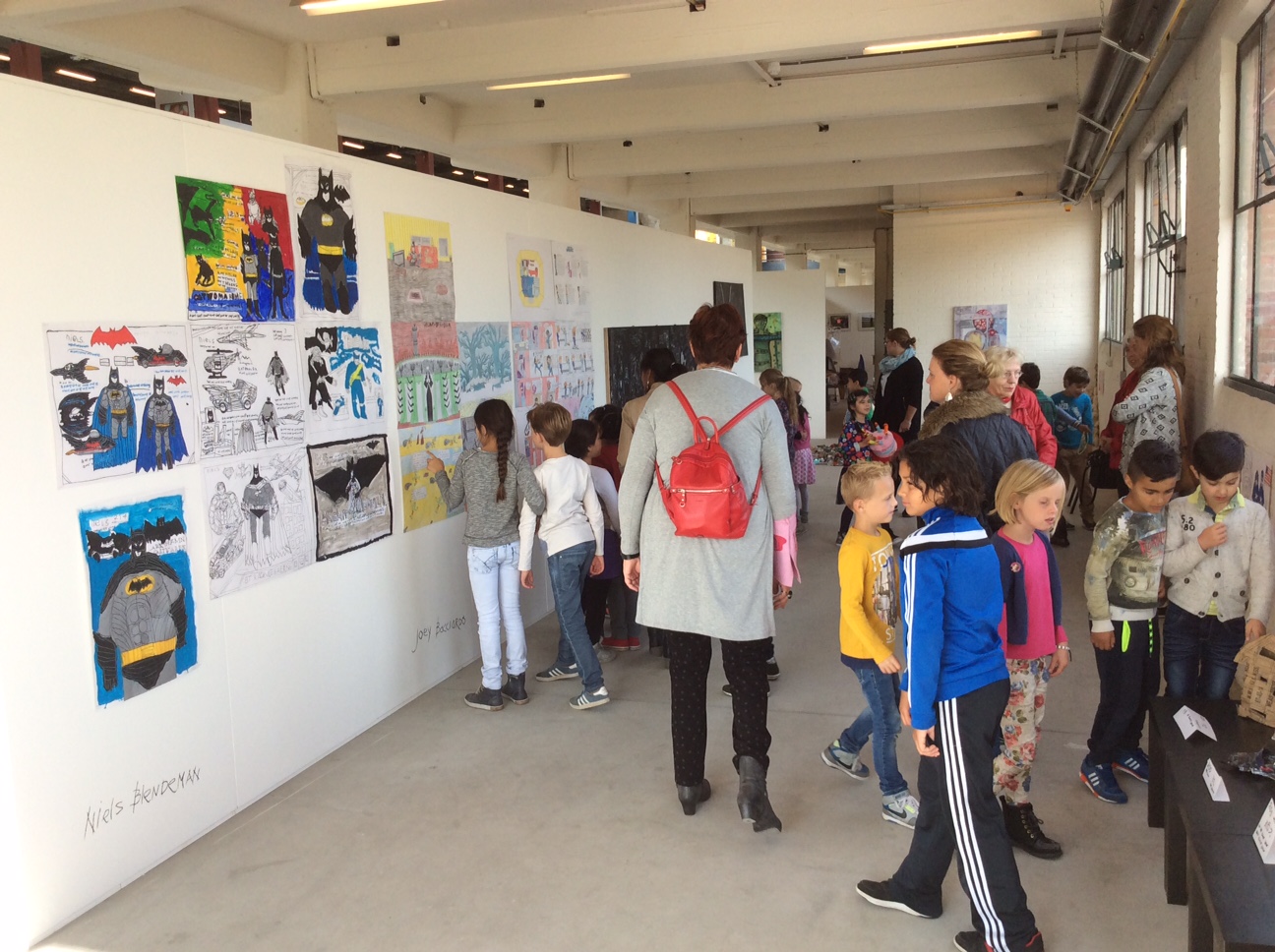 Vorderingen individuele leerlingen voor  
 cultuur 
meer ‘volgend’ vastleggen of meer ‘beoordelend’ vastleggen
 - uitwerking enkele indicatoren m.b.t.  
    beoordelen voor groep 1/2 t/m 7/8:
generieke (creatief proces en reflectief handelen)                                                  
b.  vakspecifieke ‘middelen’ in dienst van    
     volgen/beoordelen 

 - implementatietraject per pilotschool
[Speaker Notes: 13.30-13.35]